Small gathering - CLEAR
S-CL-01
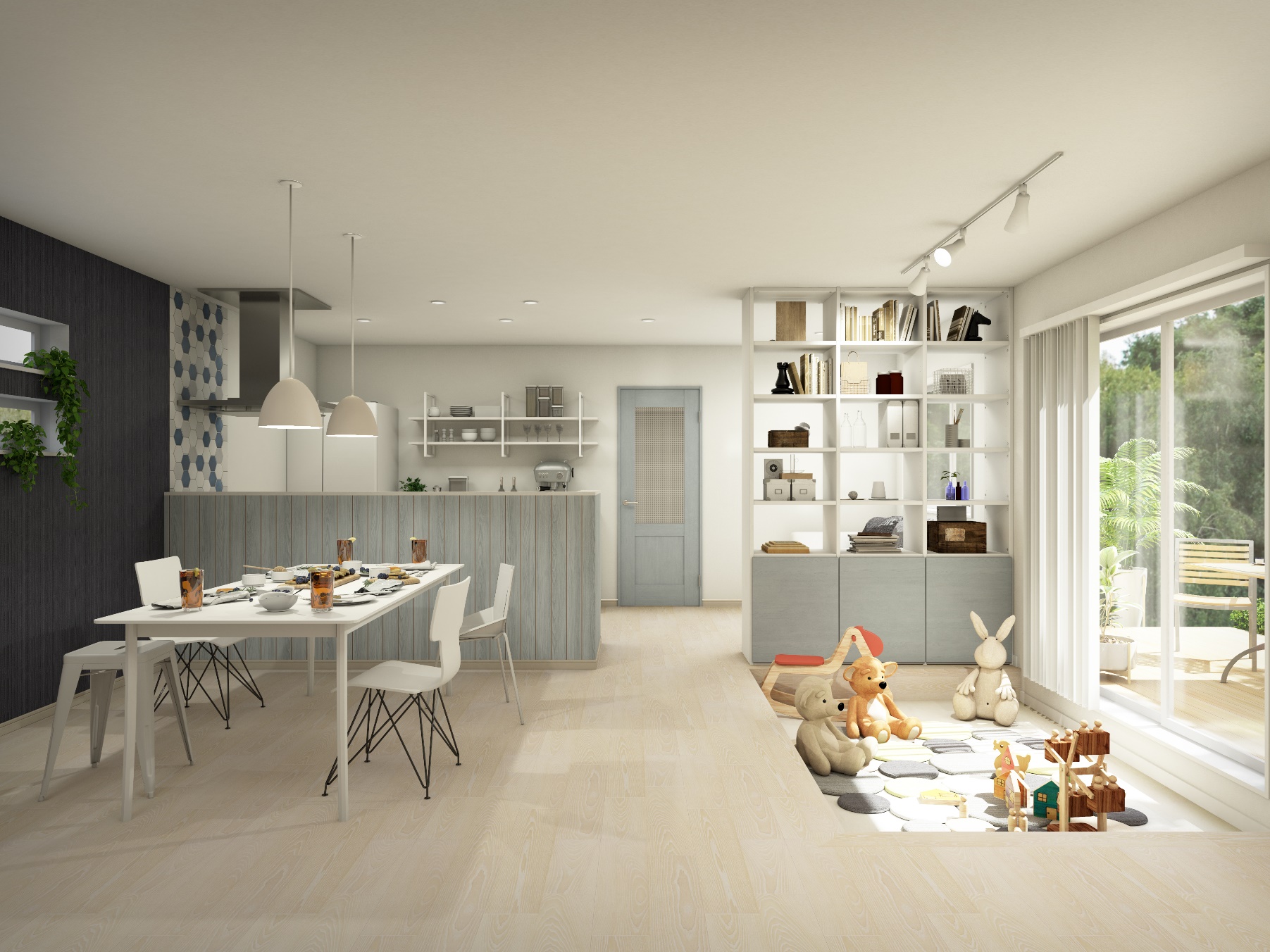 空間づくりにおすすめのアイテム
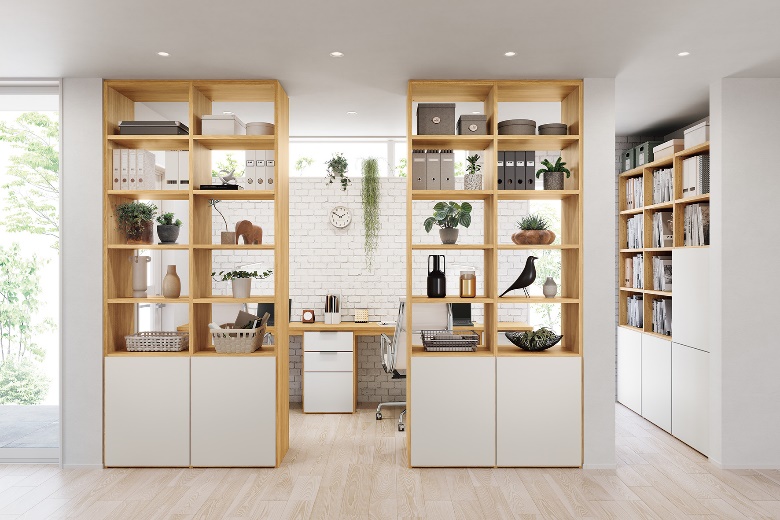 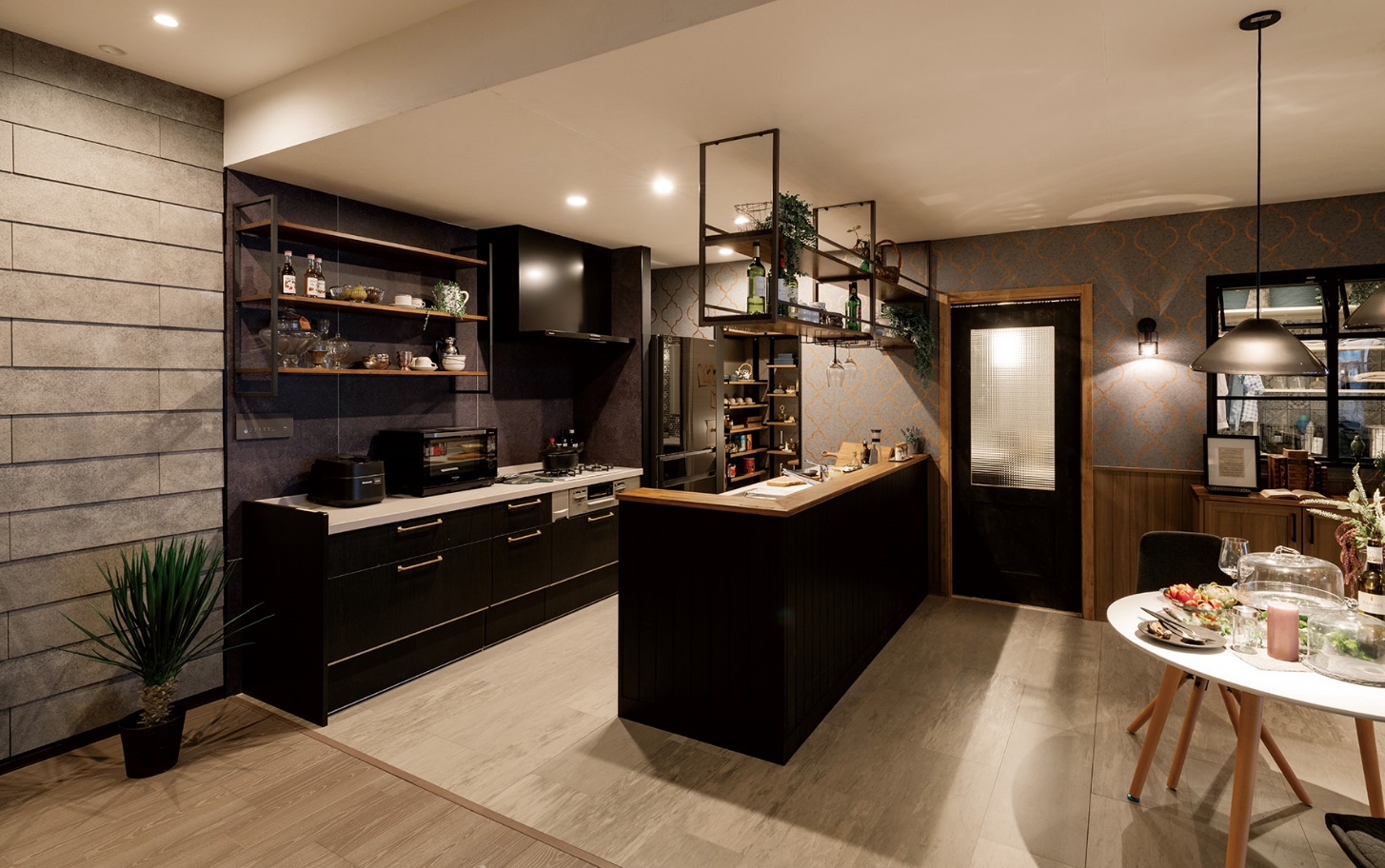 ①
②
③
① キュビオス　［暮らし＆リフォーム］
② フレームシェルフ　［暮らし＆リフォーム］
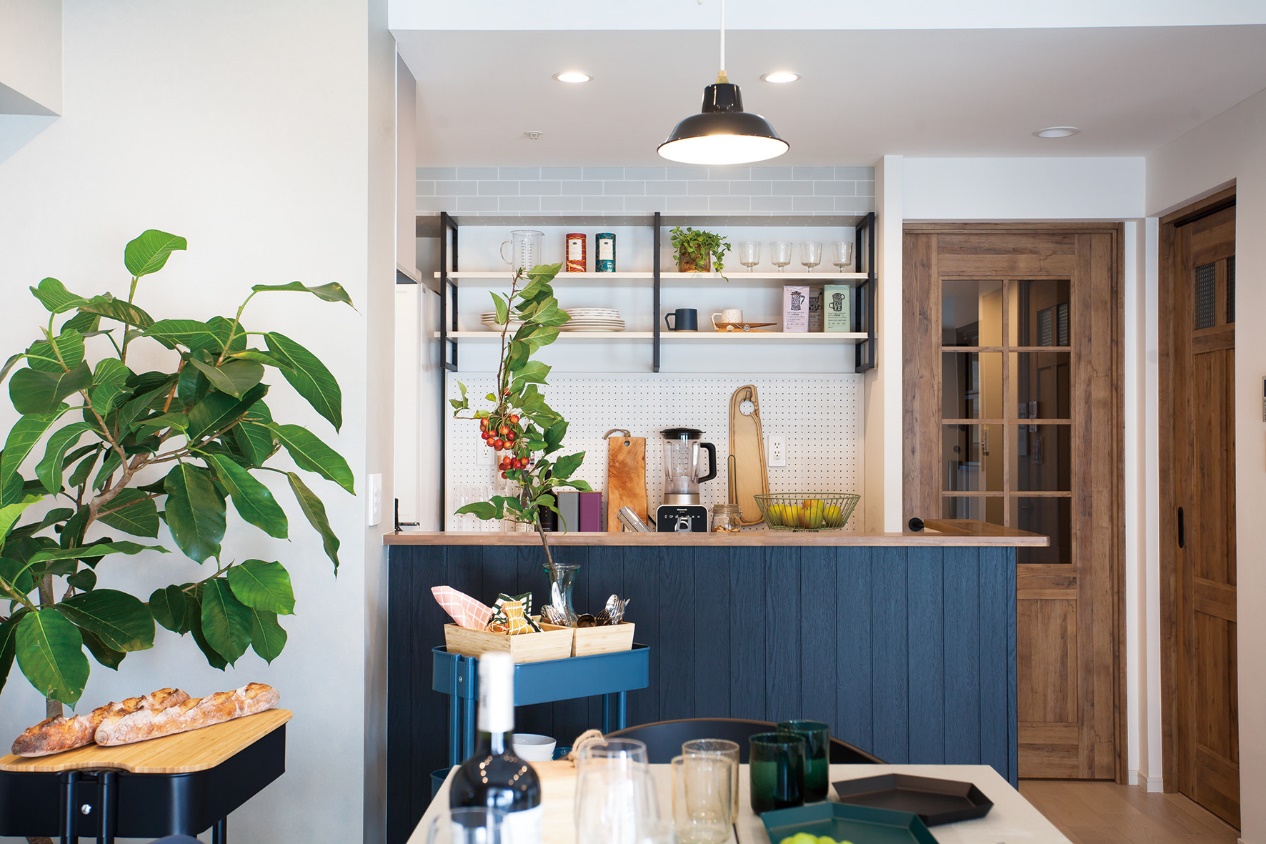 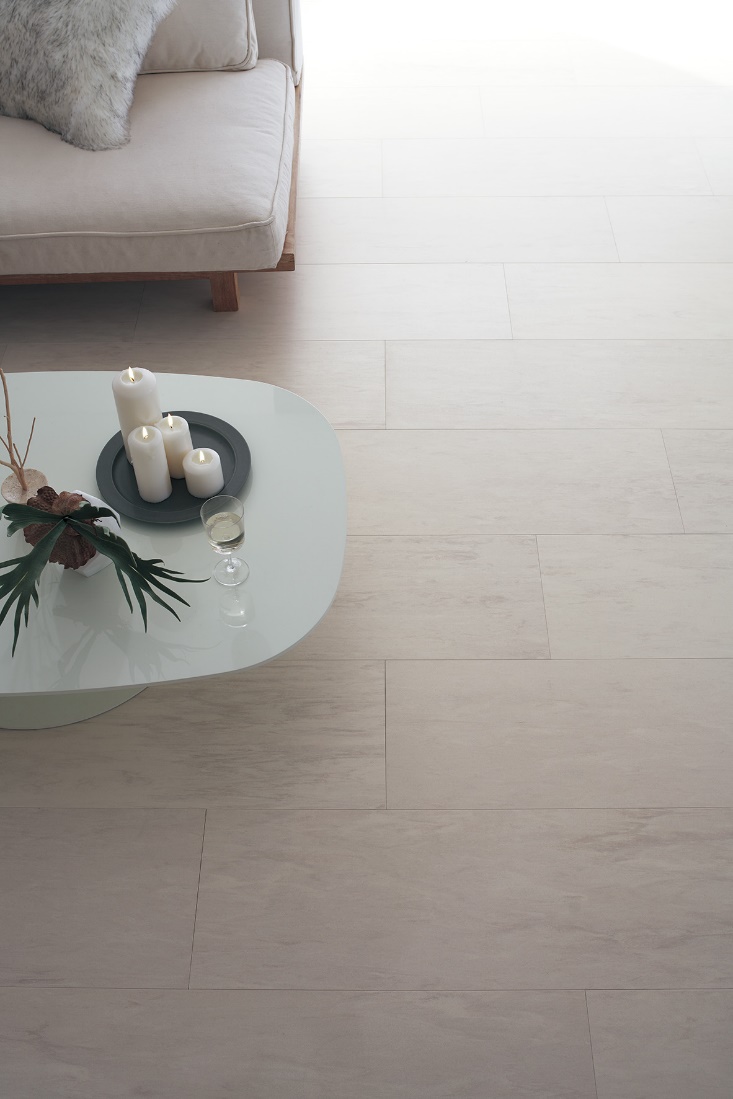 ④
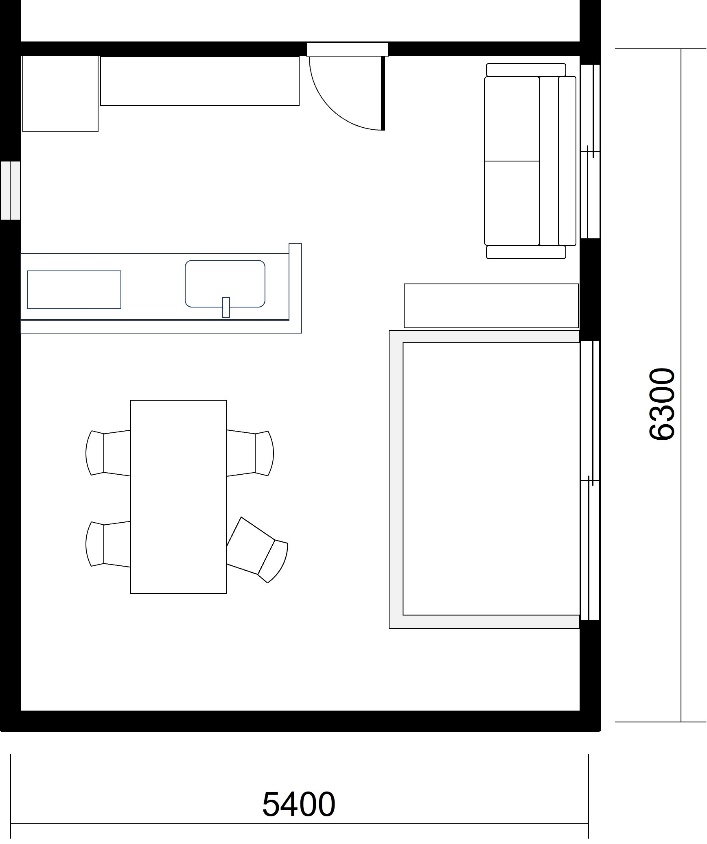 ③ カスタムパーツ　羽目板　［暮らし＆リフォーム］
④ ラピスタイルフロアー　［床材］